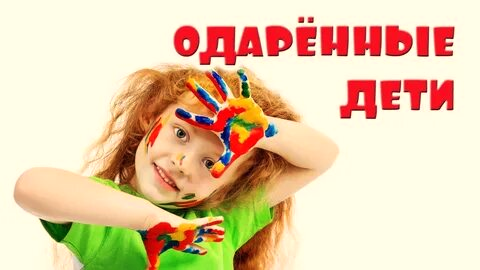 Государственное бюджетное дошкольное образовательное учреждение 
детский сад № 1 комбинированного вида 
Невского района Санкт-Петербурга


Подготовила: Заместитель заведующего Веревкина Н.Л.
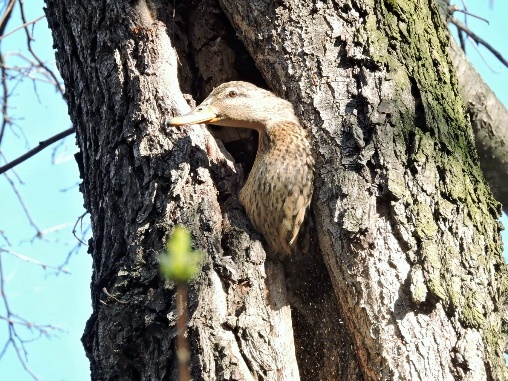 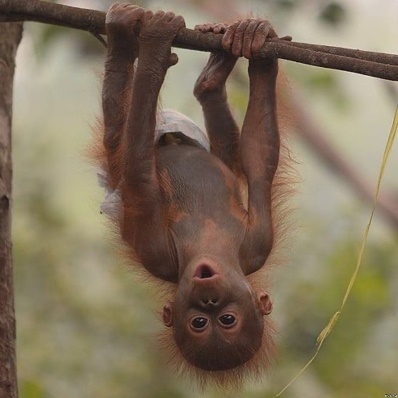 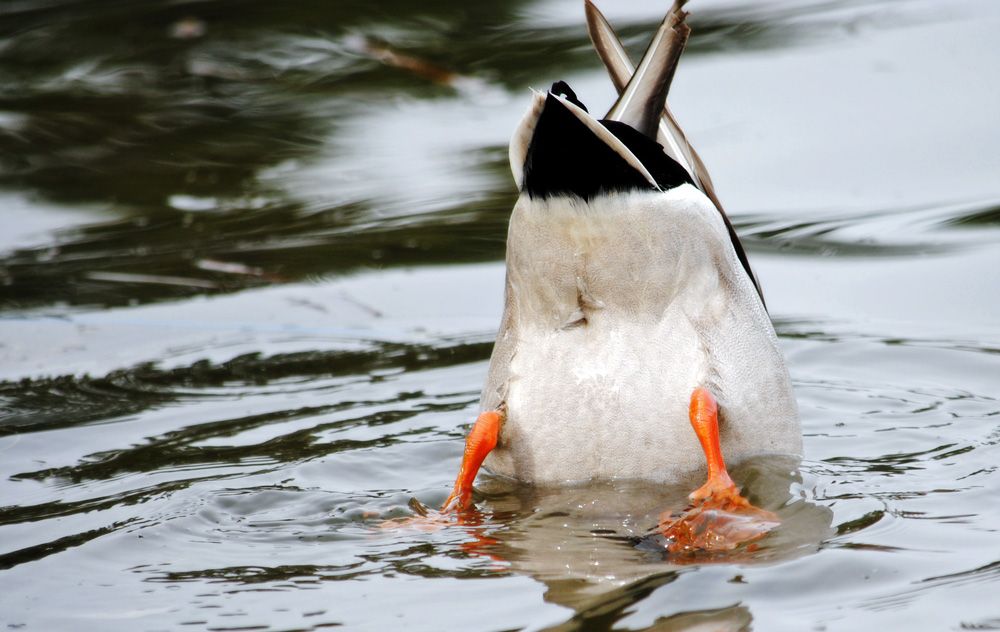 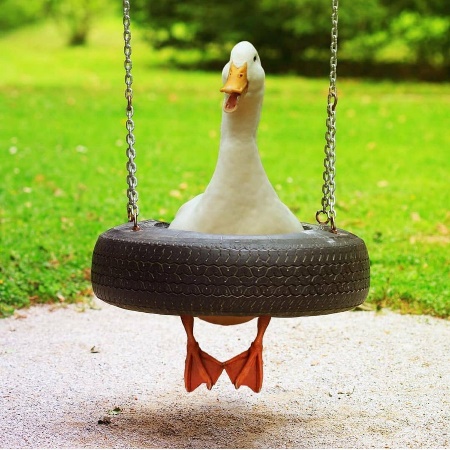 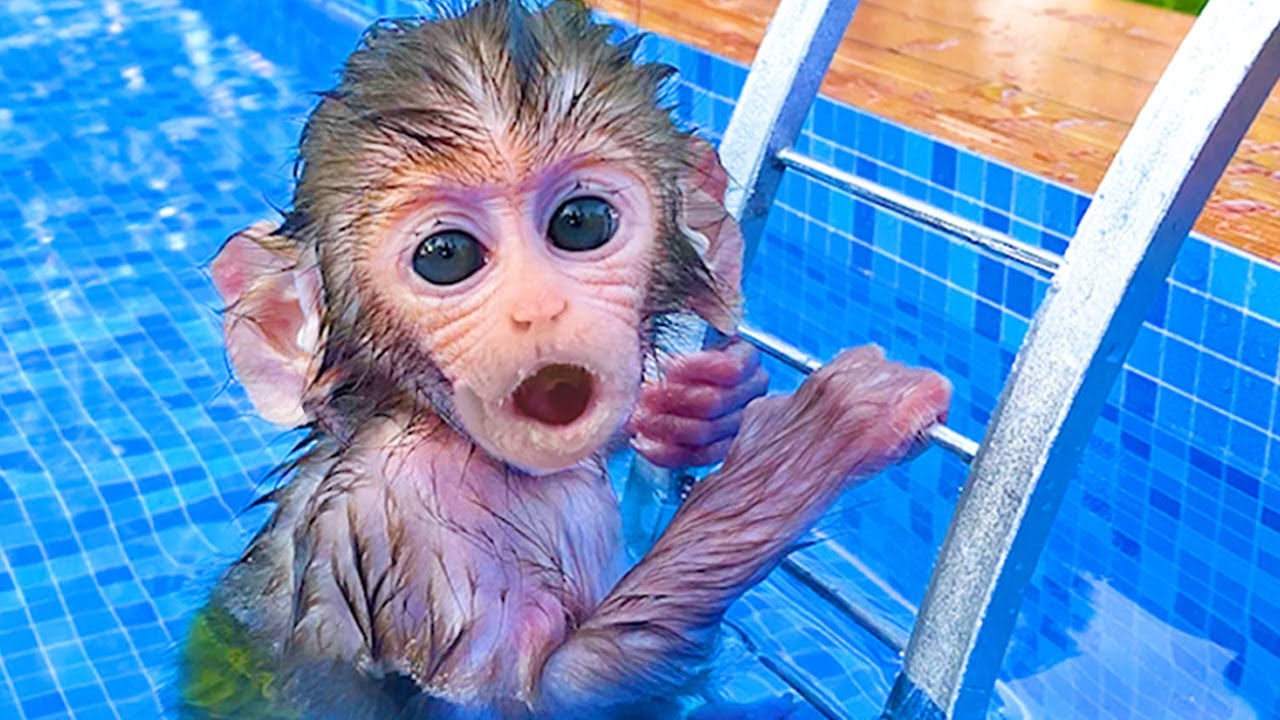 ПРИТЧА
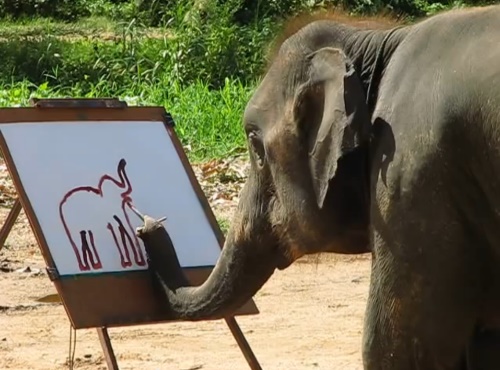 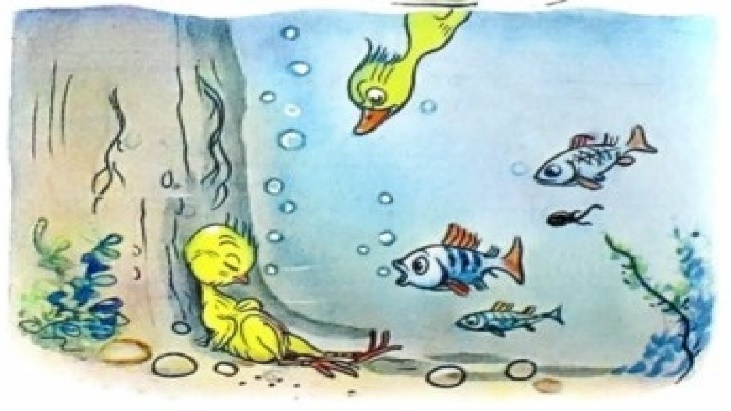 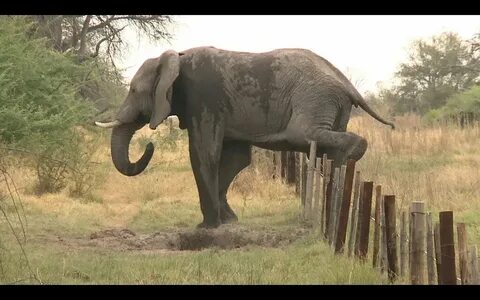 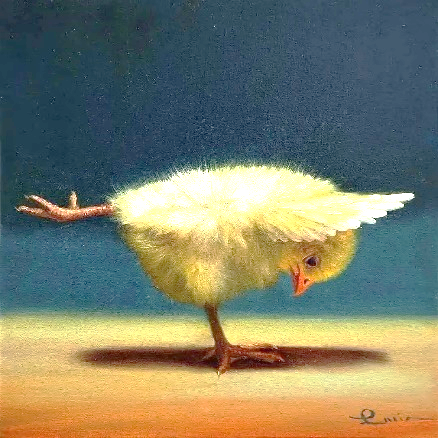 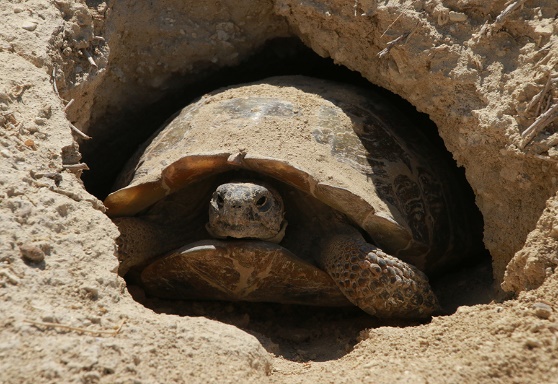 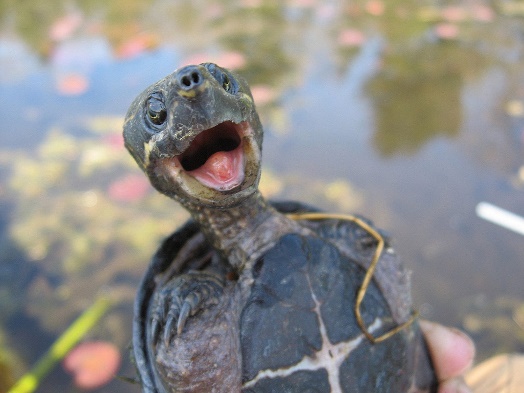 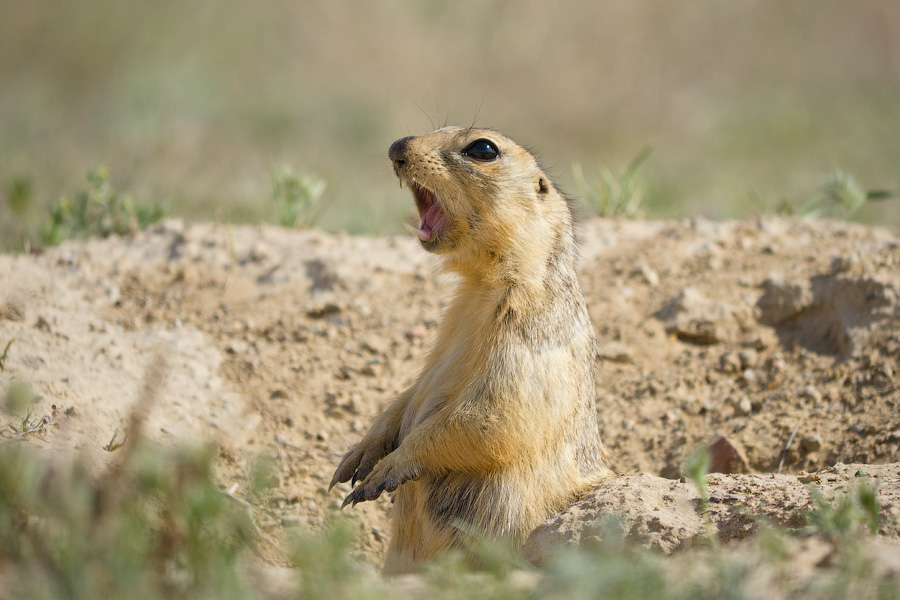 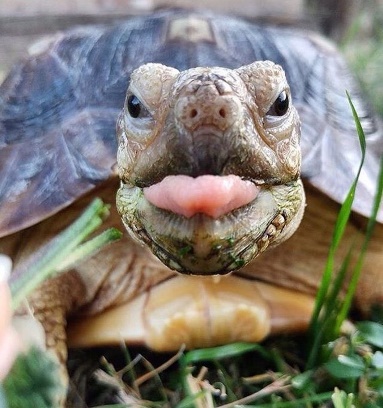 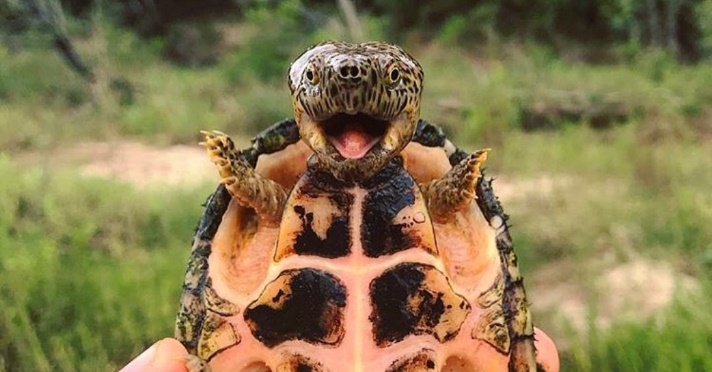 Любому обществу нужны одарённые люди, и задача общества состоит в том, чтобы рассмотреть и развить способности всех его представителей.
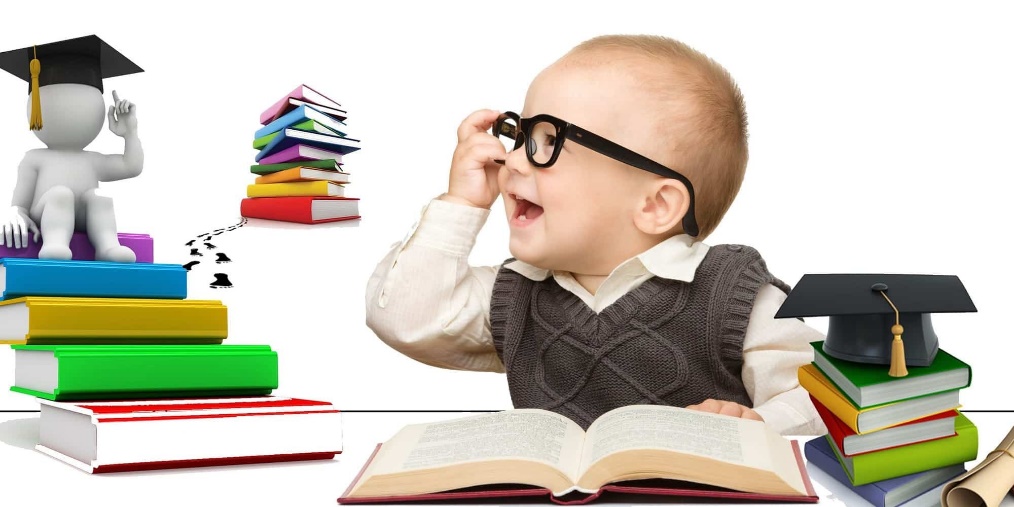 1 вопрос: Дайте определение,
 что такое одарённость?
Одаренность — это системное, развивающееся в течение жизни качество психики, которое определяет возможность достижения человеком более высоких, незаурядных результатов в одном или нескольких видах деятельности
Одарённые дети 
обладают высоким потенциалом в какой-либо сфере деятельности.
Одарённость — это результат сложного взаимодействия наследственности, воспитания и саморазвития.
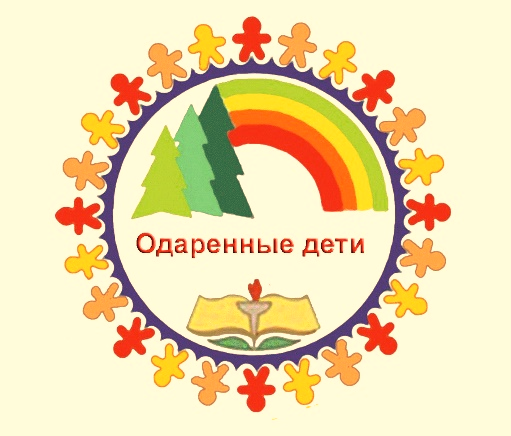 2 вопрос: Как выявить одаренного ребенка?
Выявить одарённость ребёнка можно  наблюдая, как он проводит время и какие темы вызывают у него огонь в глазах, а также помогая ему искать себя в различных видах деятельности.
‍Вот некоторые факторы, которые могут указывать на одарённость ребёнка. Эти критерии не являются обязательными, но время от времени могут проявляться:
Раннее развитие. 
Хорошая концентрация 
и память. 
Развитая речь. 
Подвижное мышление. 
Богатая фантазия. 
Познавательный интерес.
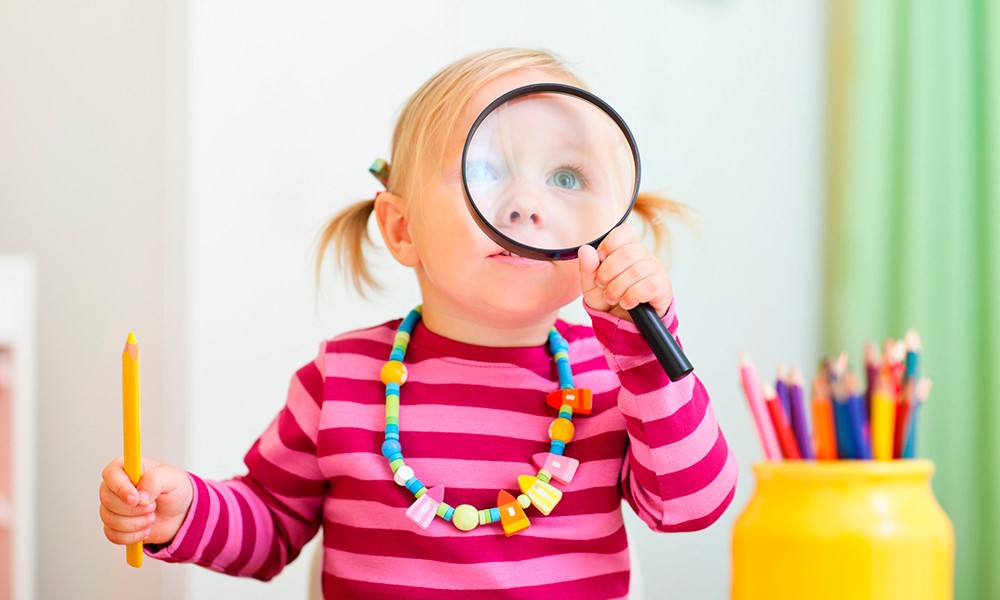 3 вопрос: Детская одарённость - это преимущество или проблема, радость или беда?
Одаренные дети не вписываются в общепринятые шаблоны. Им тесно в рамках обычной детсадовской или школьной программы. Но этим проблемы не ограничиваются
Одаренность – вовсе не гарантия хорошей успеваемости. 
Нередко незаурядные способности и богатый потенциал сочетаются с нарушением внимания, дисграфией, дислексией и другими проблемами.
4 вопрос:Вашему вниманию предлагается описание 6 различных детей, ваши         задачи:
Предположить «статус в группе», т.е. определить «на  каком счету» находится каждый из них.
И найти среди детей одаренных
     и дать название данной одаренности.
По	возможности	найти среди своих воспитанников подходящих под каждое описание 
     (5 мин)
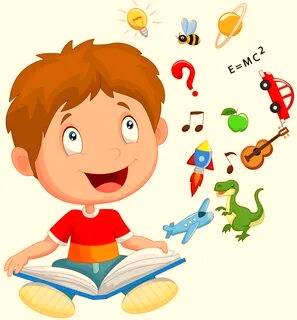 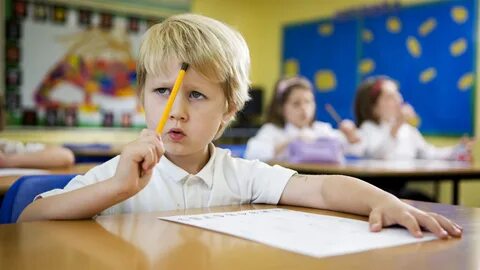 Воспитанник 1 Паша был очень любознательным мальчиком, мог быстро переключаться с одного вида работы на другой. Из-за живости мыслительных процессов он иногда перескакивал с мысли на мысль, что мешало ему красиво изъясняться. Окружающие еще с детства отмечали его сообразительность, так как он без труда делал правильные умозаключения, и без труда анализировал информацию, принимал решения. С малых лет говорили, что он не может долго удерживать внимание на однообразной и неинтересной работе. Потому на занятии Паша, как правило, скучал…
1 – интеллектуальная одаренность
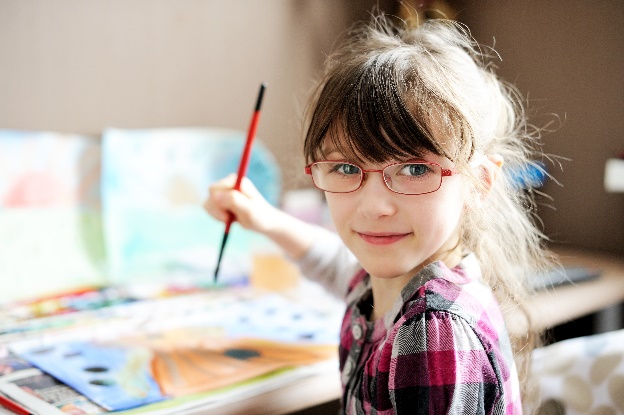 Воспитанник 2 Света с детства не любила сидеть без дела, ее все интересовала и она везде «совала свой нос», занять ее, на долгое время, можно было какими-то заморочками, загадками. Родителей всегда удивляло то, что девочка никогда не делала так, как ей говорят. Когда она получала задание слепить из пластилина ежика, то в лучшем случае, получался маленький ежик в большой корзине или ежик на спине крупногабаритного слоника. Как не бились родители и воспитатель, но Света специально нарушала все инструкции, изобретала свой вариант и часто спорила. Высказывая иногда просто неосуществимые задумки. Она мало ориентировалась на мнение учителей и родителей, что создавало впечатление, что для ребенка просто не существует авторитетов
2 – творческая одаренность
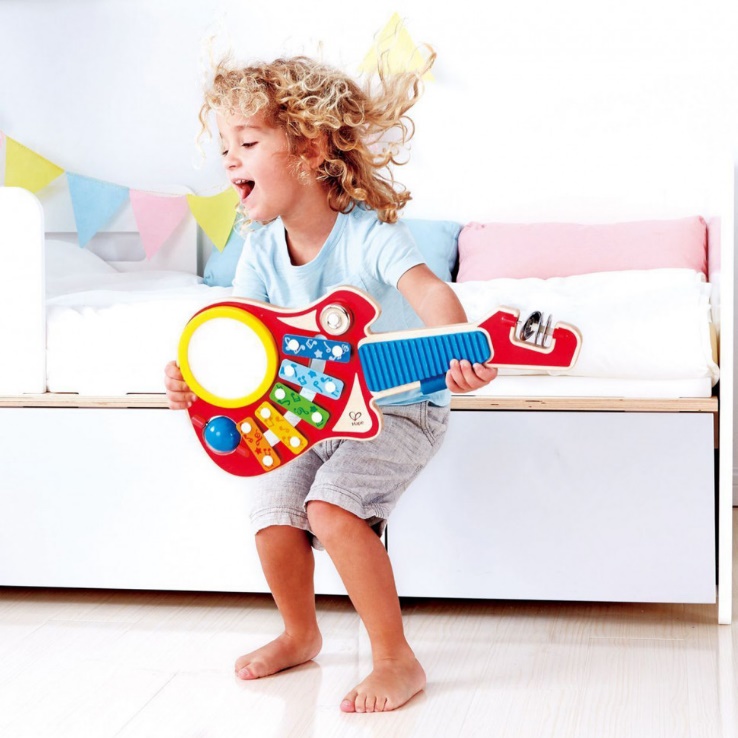 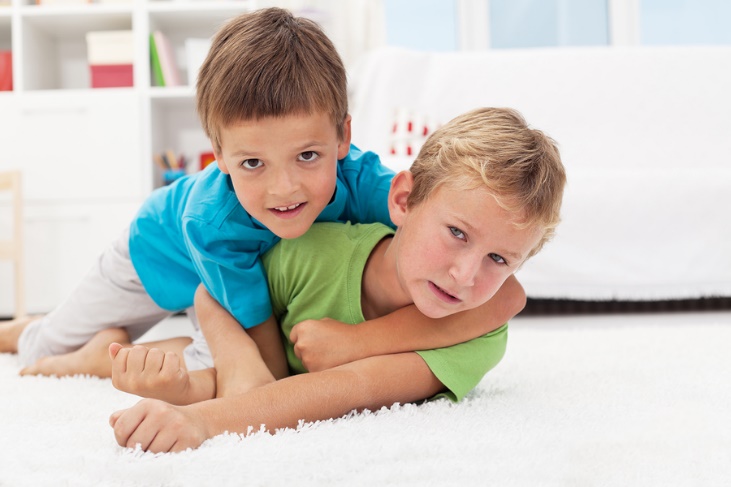 Воспитанник 3. Костя с детства получил статус «гиперактивного» ребенка. Ему было несвойственно сидеть на месте. Он явно любил побеждать, одного участия ему было мало. Потому, как верно заметила воспитатель, результативность его работы резко увеличивалась в соревновательных упражнениях и в упражнениях на время. Косте было сложно управлять своими эмоциями, что составило основные трудности в общении. Мальчик явно отдавал предпочтения всем видам деятельности, при которых в кровь выбрасывается адреналин. В поисках острых ощущений он часто становился     зачинщиком     драк,      организатором      опасных игр.
3 - психомоторная одаренность
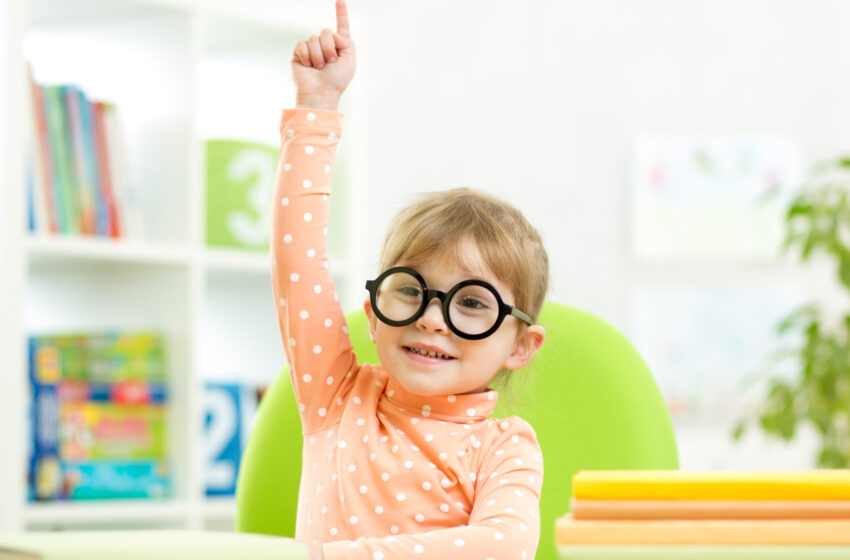 Воспитанник 4 Ольга с детства имела хорошую зрительную память, однако часто избегала тактильного контакта, от того  у нее было не так много друзей. Девочка любила выполнять интересные и творческие задания, предпочитала все делать самостоятельно, но со стороны казалось, что она воспринимает все в деталях и не видит целостной картины. От того в ее исключительном самовыражении так часто наблюдались крайности цветов, слов, самовыражения. Многим людям казалось, что она слишком часто бывает далека от реальности, устремляясь в мир красоты и идеалов.
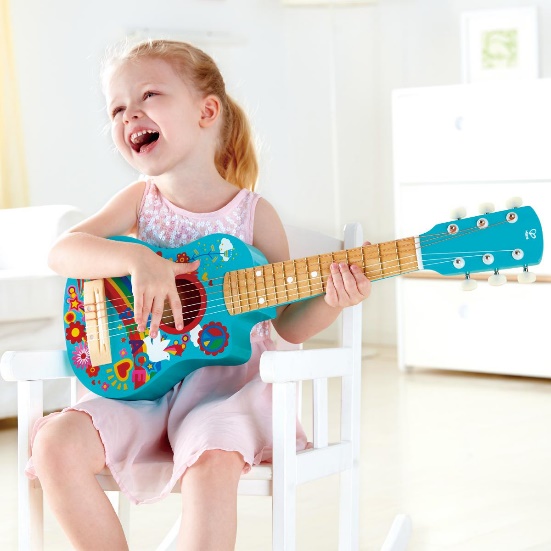 4- художественно- исполнительская одаренность
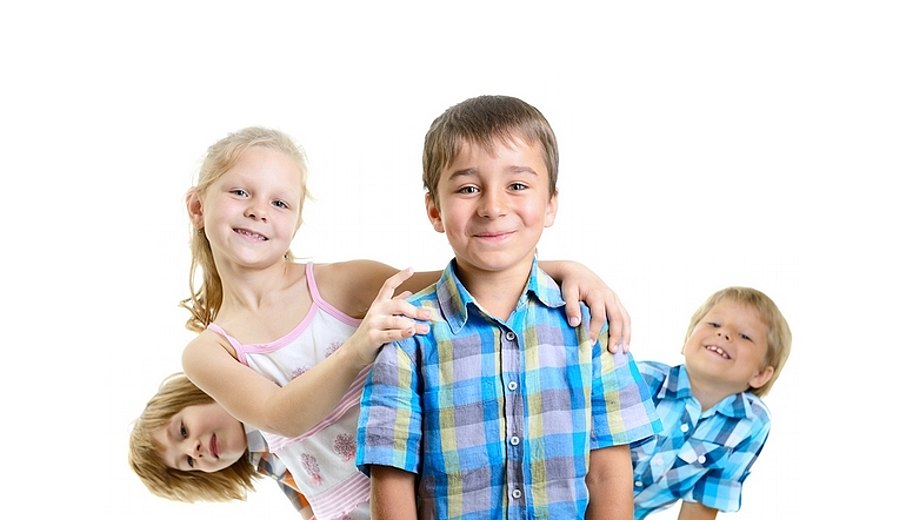 Воспитанник 5: Стас с детства редко оставался в одиночестве, любил общество взрослых и ровесников, с удовольствием откликался на просьбы о помощи. Ни одна  постановка не обходилась без его участия. Равнодушно к нему никто не мог относиться, одних он раздражал, у других вызывал восхищение. Стас с легкостью брал на себя инициативу в любом деле и часто вмешивался в решение      конфликтных ситуаций.
5 – лидерская одаренность.
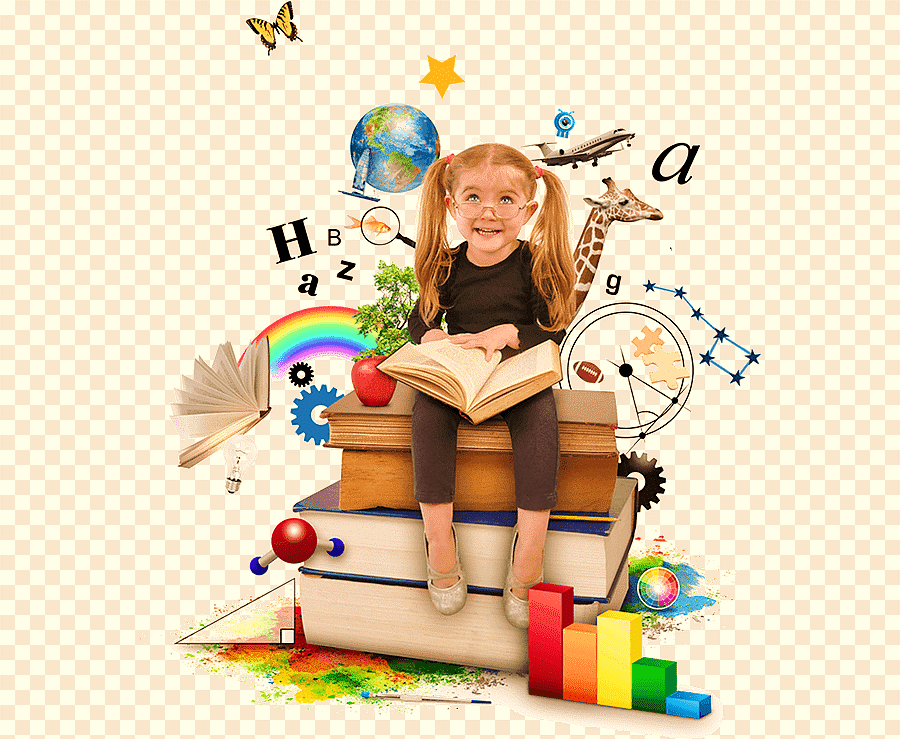 Воспитанник 6 Лена на занятиях всё легко и быстро схватывает, интересуется многим, учится новым знаниям очень быстро. Проявляет большой интерес и исключительные способности в классификации и обобщении. Очень восприимчива, наблюдательна, быстро реагирует на всё новое и неожиданное. Владеет большим объемом информации и может ставить перед собой проблему, и ее поэтапно решать .  В развитии опережает своих сверстников на год. Имеет широкий круг интересов, задает много вопросов о происходящем , о функционале того или иного предмета.
6 - академическая одарённость
ТИПЫ ОДАРЕННОСТИ
Интеллектуальная одарённость 
Академическая одарённость 
‍Креативная одарённость 
Социальная одарённость 
Психомоторная одарённость
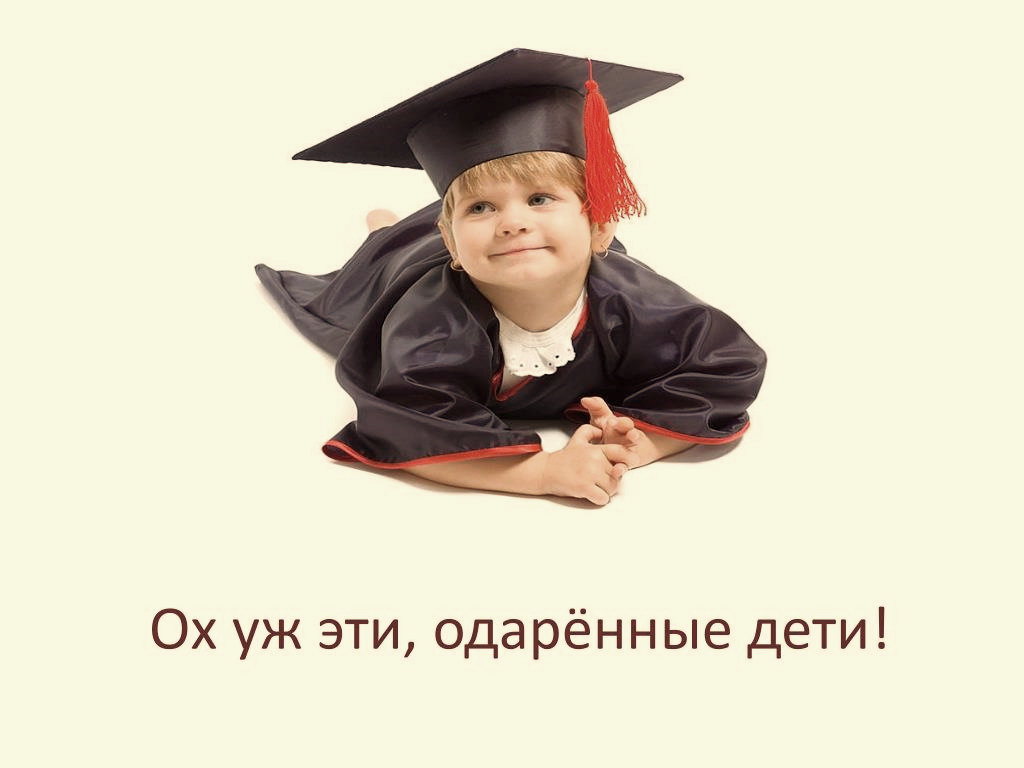 5 вопрос: Как вы думаете, в каком подходе нуждаются одарённые дети?
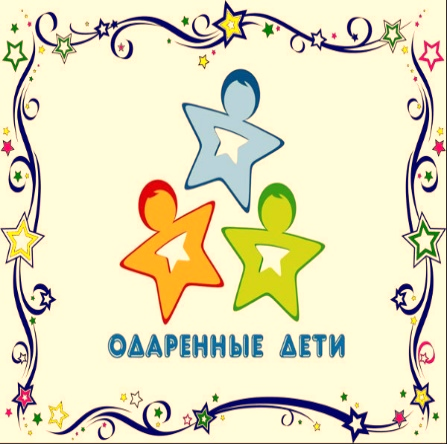 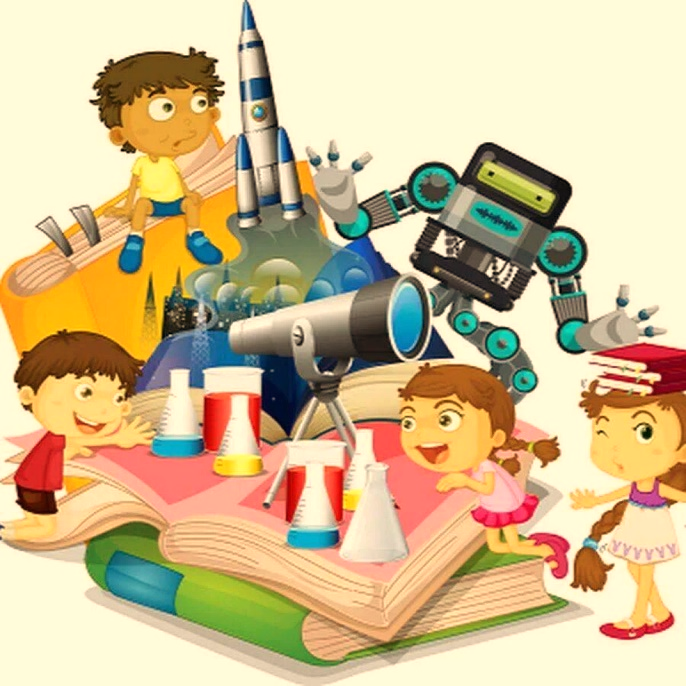 ‍
Опора на мотивацию. 
Свобода выбора. 
Индивидуализация.
Уважение самостоятельности. 
Свобода самовыражения. 
Проектная деятельность. 
Групповая работа. 
Терпимость. 
Подготовка преподавателей. ‍
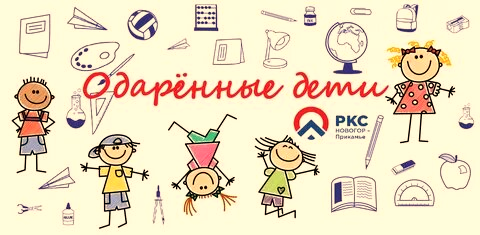 6 вопрос: Требования к личности педагога, работающего с одаренными детьми:
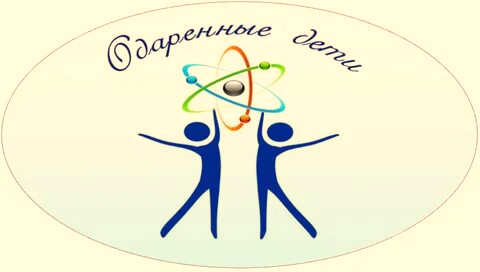 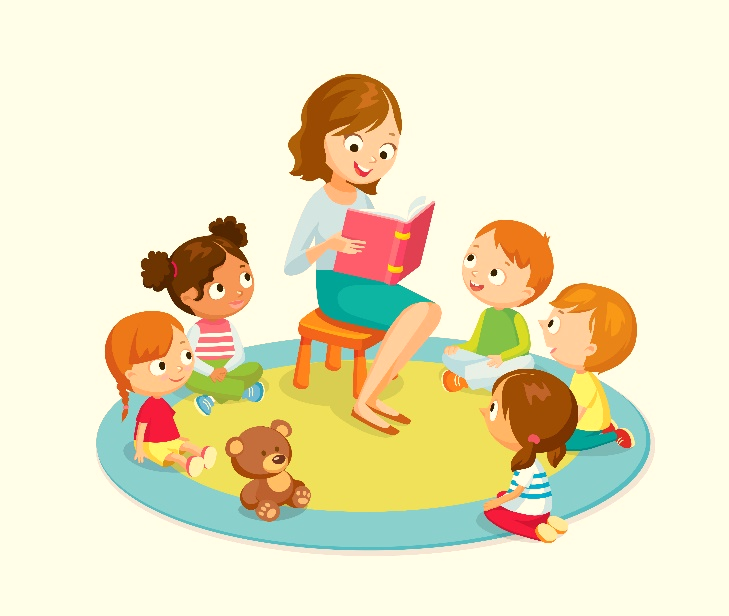 Работа с родителями
Выявление у ребёнка одарённости не должно быть самоцелью, но можно помочь раскрыть потенциал ребёнка.
‍



Мир всегда предъявляет повышенные требования к тем, кто выбивается из стандартов.
Вот несколько советов родителям одарённых детей:
Обращайтесь к специалистам. Психолог поможет определить тип одарённости, а тьютор — подобрать подходящую программу развития.
Пробуйте разное. Развивайте таланты своего ребёнка, посещая кружки и секции.
Не давите. Не стоит требовать от ребёнка безоговорочного успеха во всём, чем он занимается.
Хвалите, но не перехваливайте. Не стоит постоянно подчёркивать исключительность ребёнка.
Уравновешивайте развитие. Если ребёнок — интеллектуал, он всё равно должен много двигаться и регулярно бывать на свежем воздухе.
Ищите близких по духу. Важно помочь ребёнку найти компанию, в которой он станет своим.
Проявляйте чуткость. Не дайте одарённости ребёнка стать барьером между вами.
Любите ребёнка таким, какой он есть. Наличие или отсутствие у ребёнка каких-либо талантов ни в коем случае не должно влиять на ваше отношение к нему.
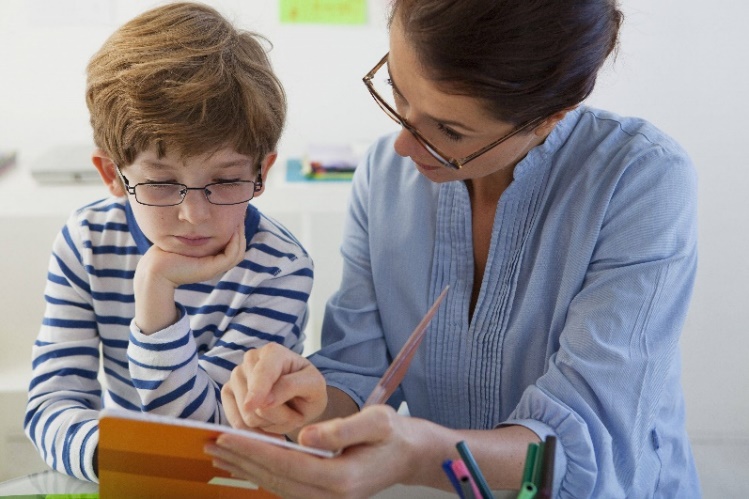 ‍
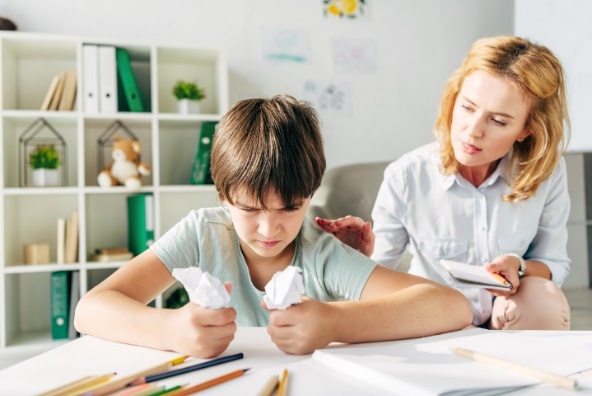 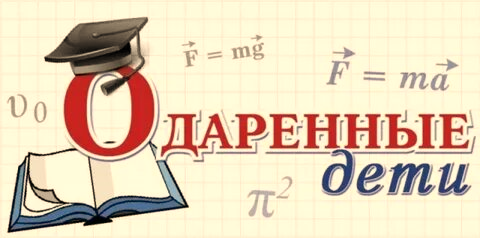 Задание к  1 апреляПОДГОТОВИТЬ:
1 команда: Формы и методы работы с одарёнными детьми
2 команда: Формы работы  с родителями одаренных детей
3 команда: Методики выявления одаренности
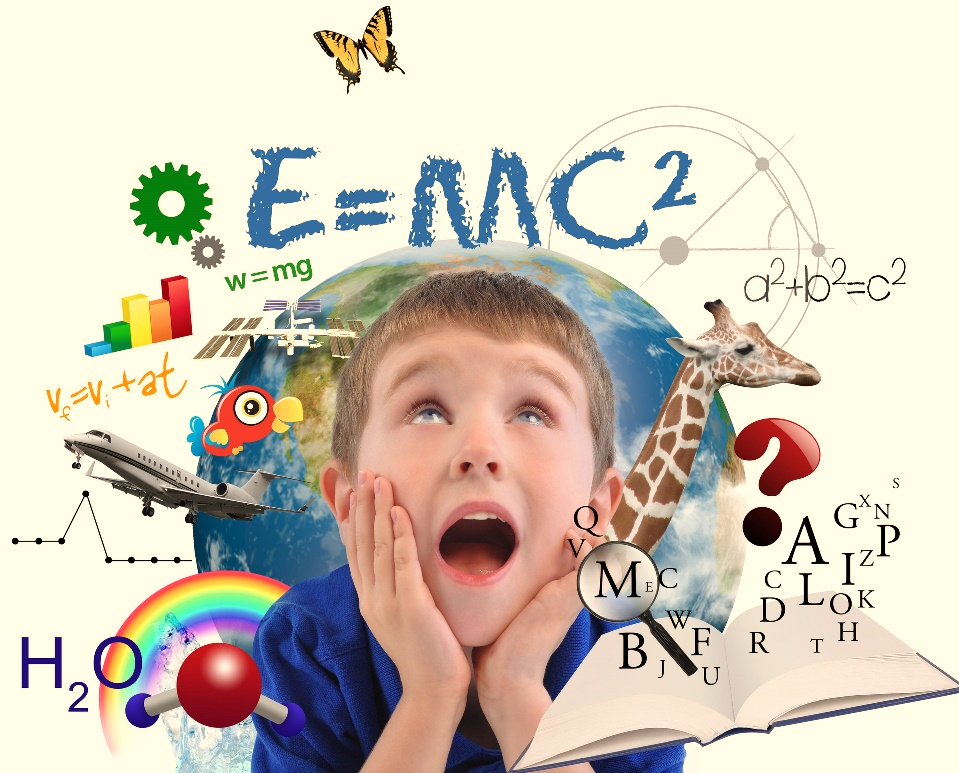 Одарённый ребёнок — это игривая радуга, бурлящий поток, океан эмоций, твёрдый кулак воли. 
Но каким бы он ни был, нужно окружить его любовью, заботой, пониманием и уважением.
Спасибо за внимание!
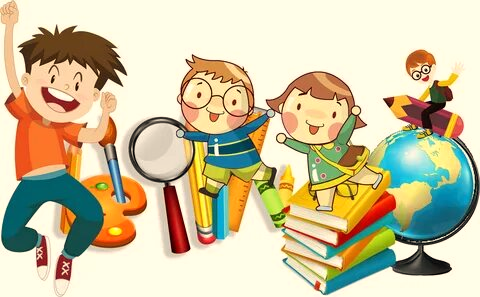